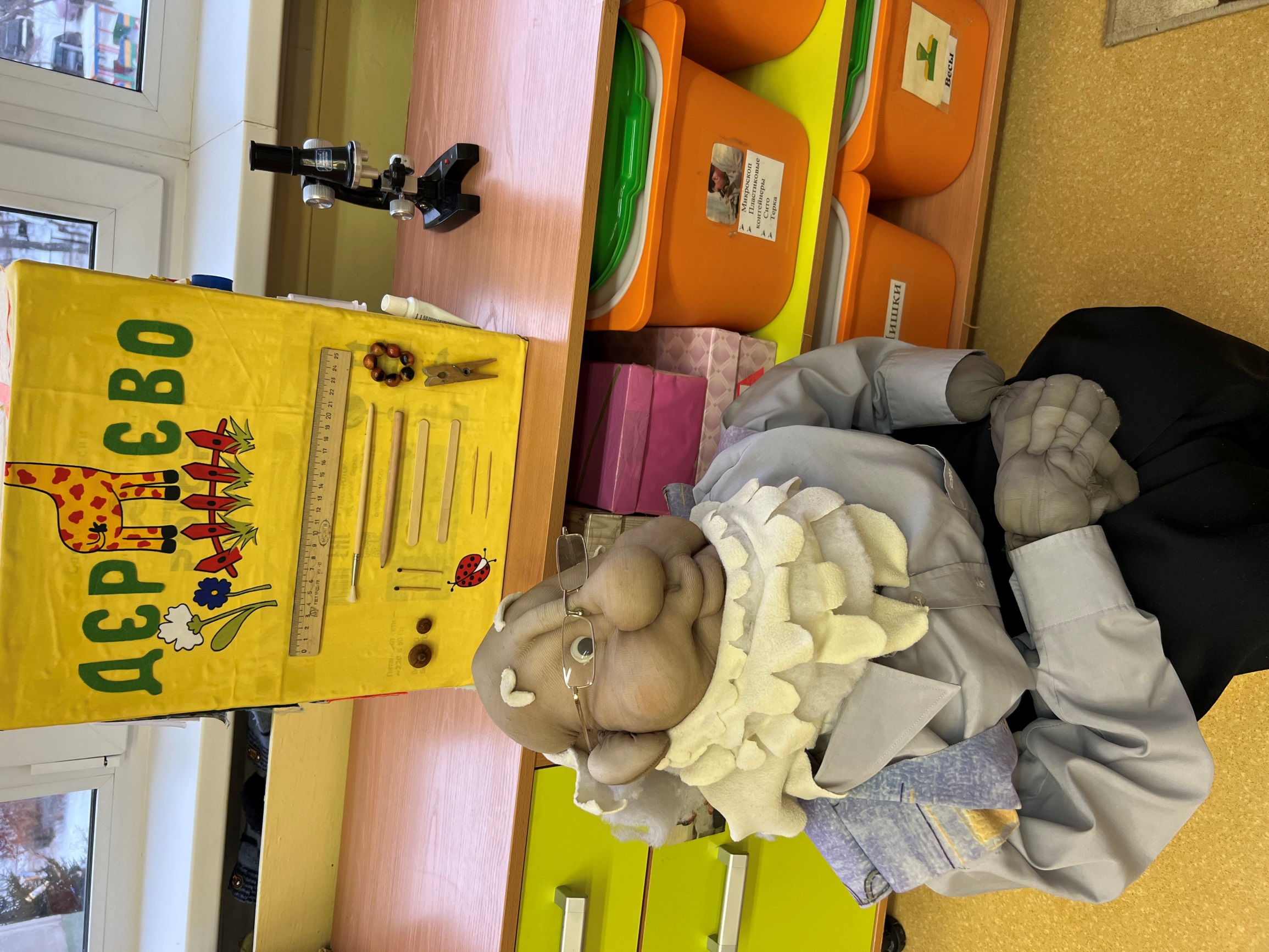 Центр познавательно-исследовательской деятельности «Лаборатория деда Зная»
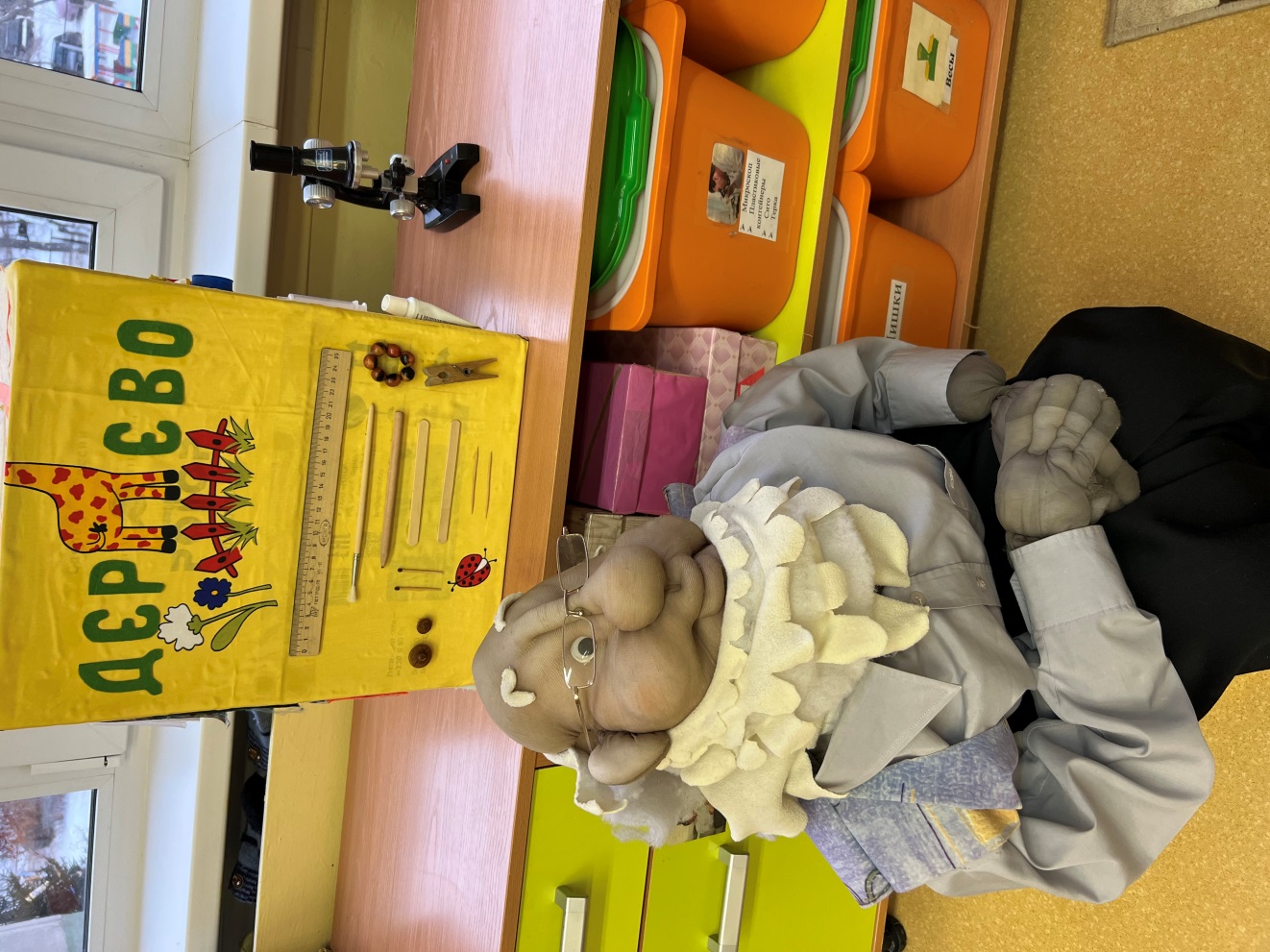 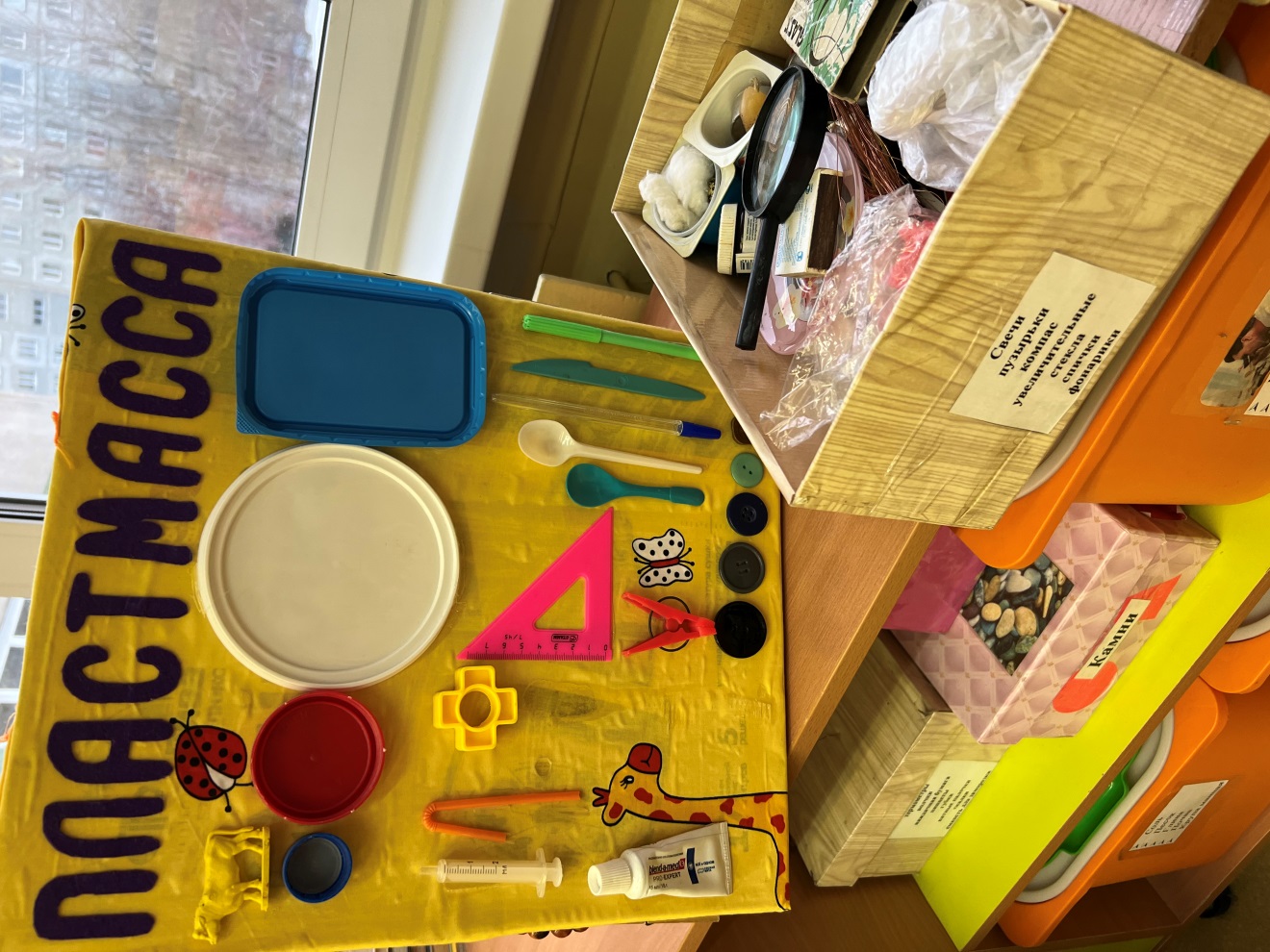 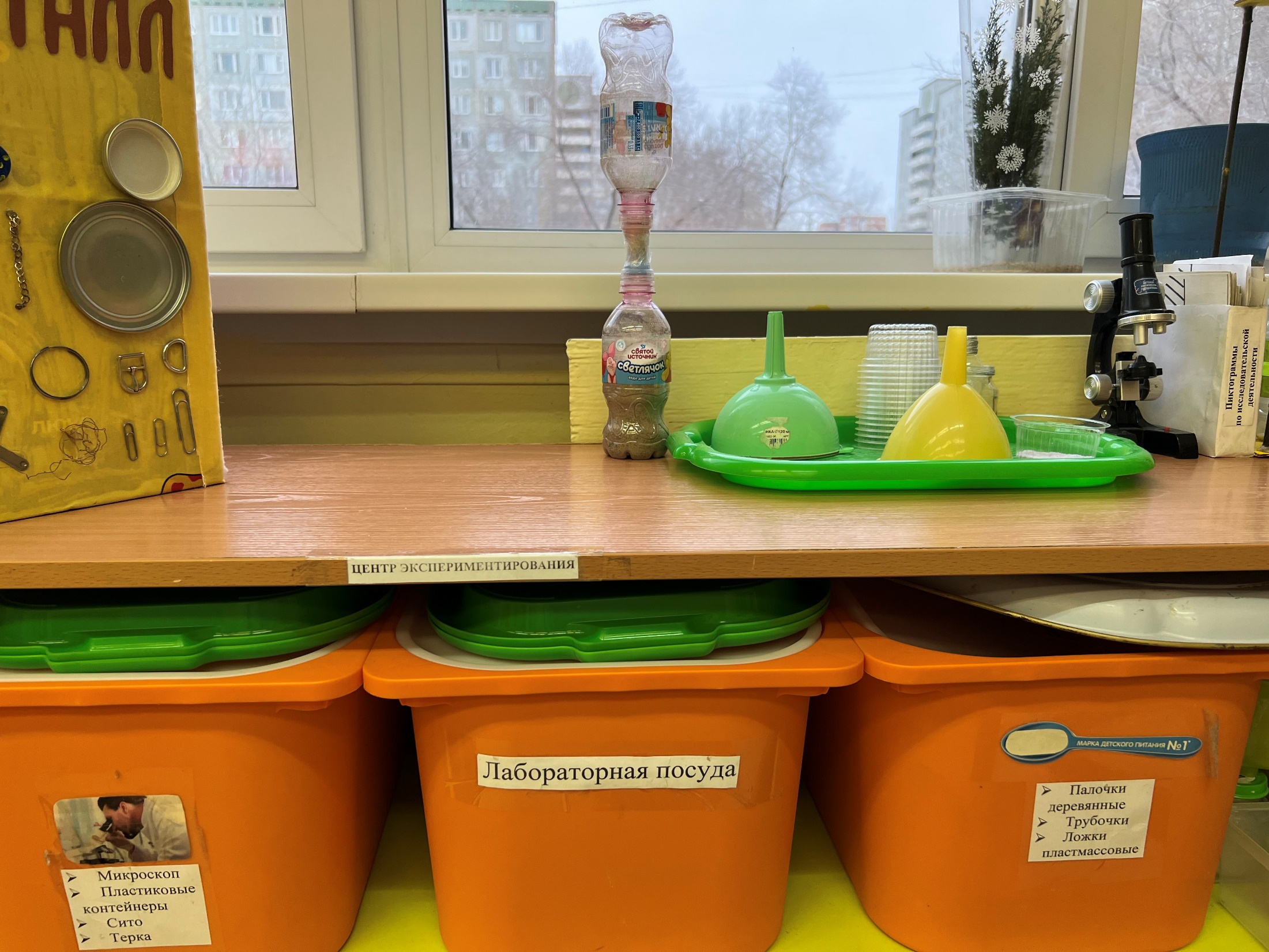 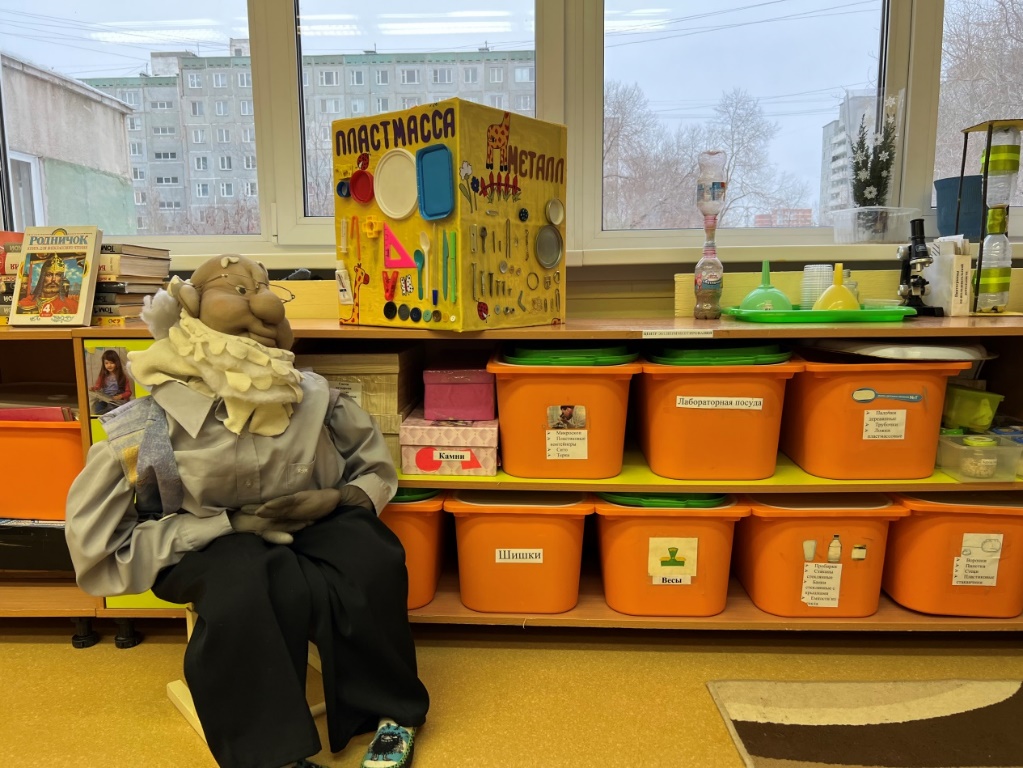 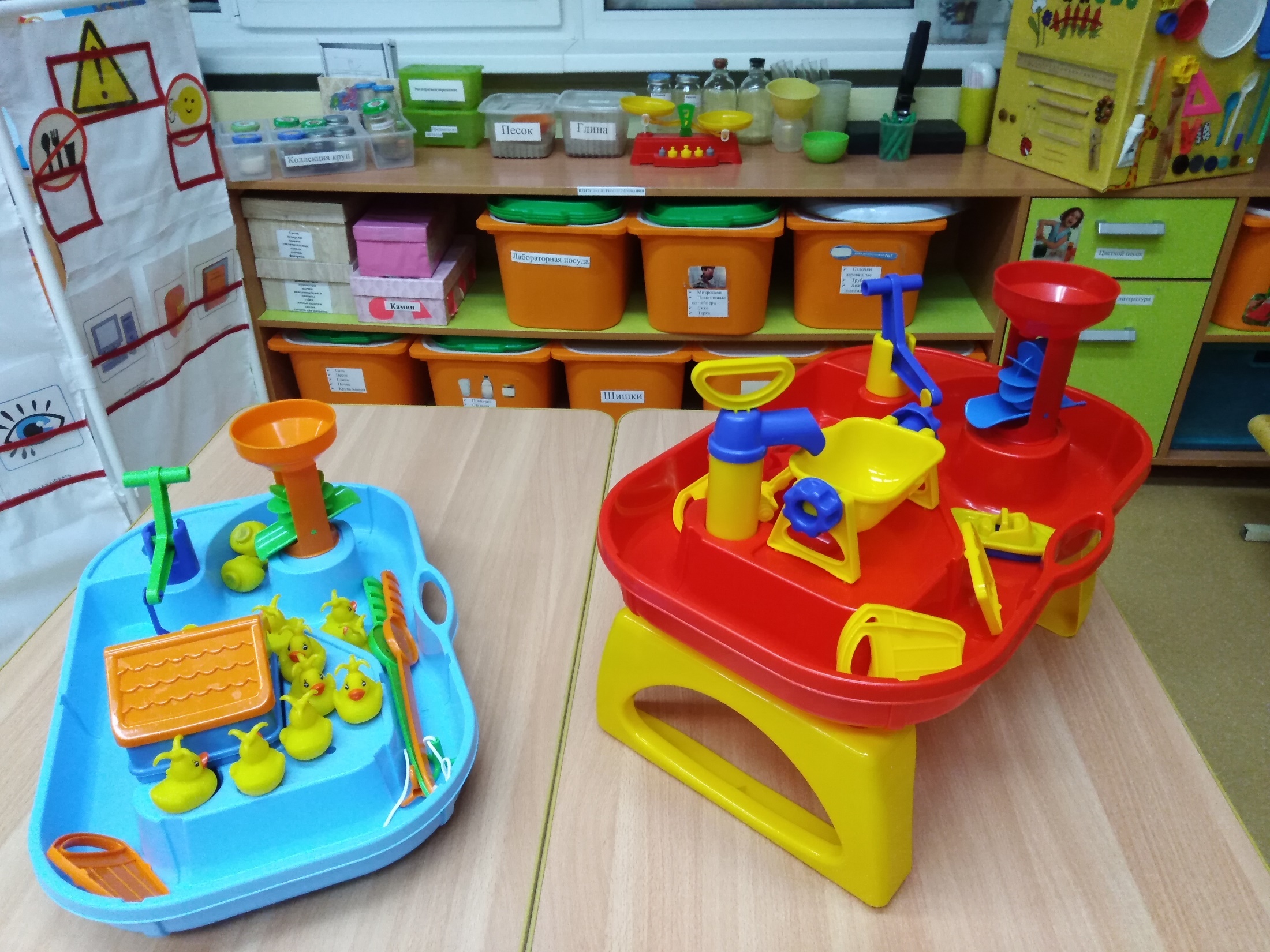 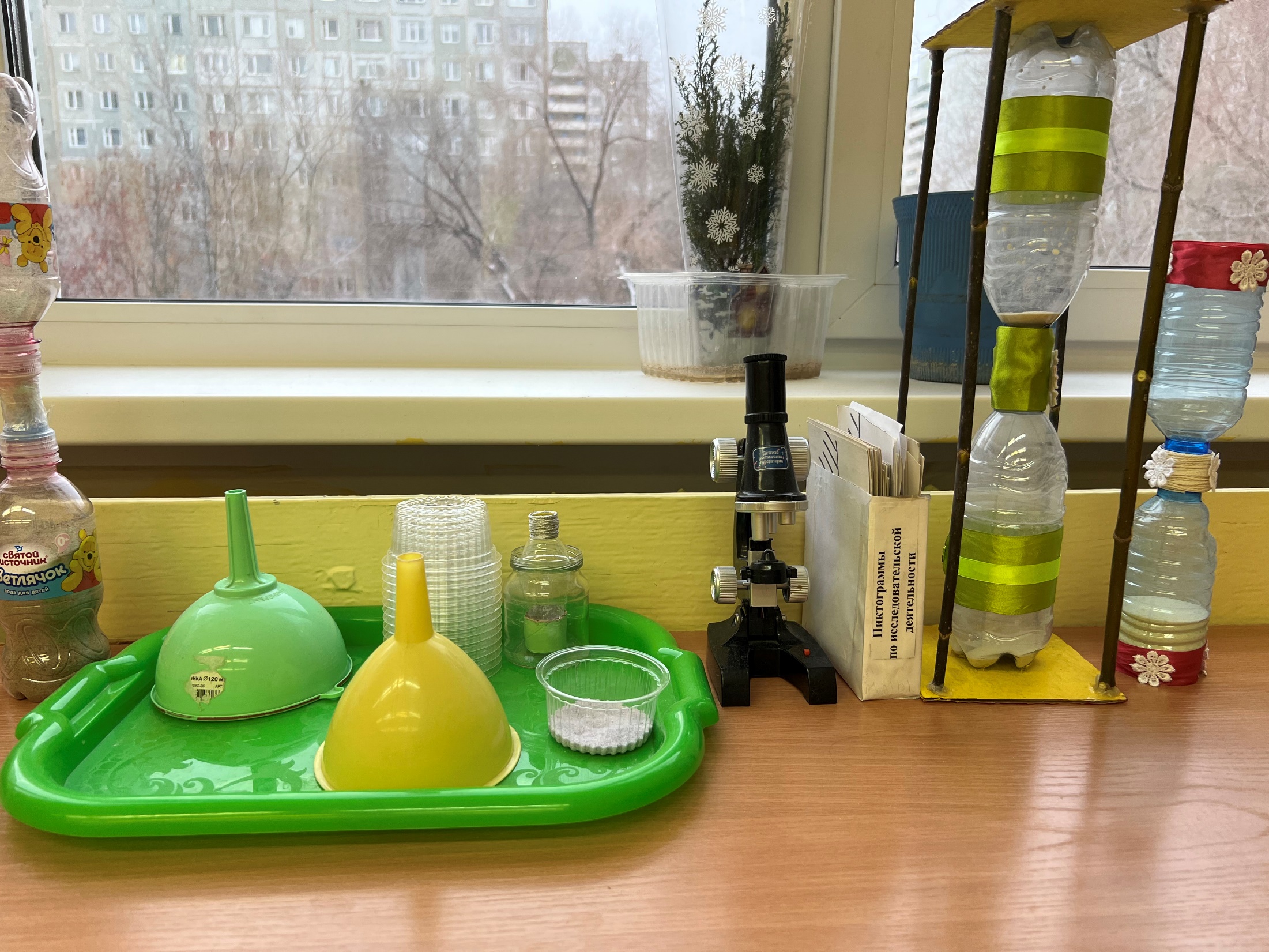 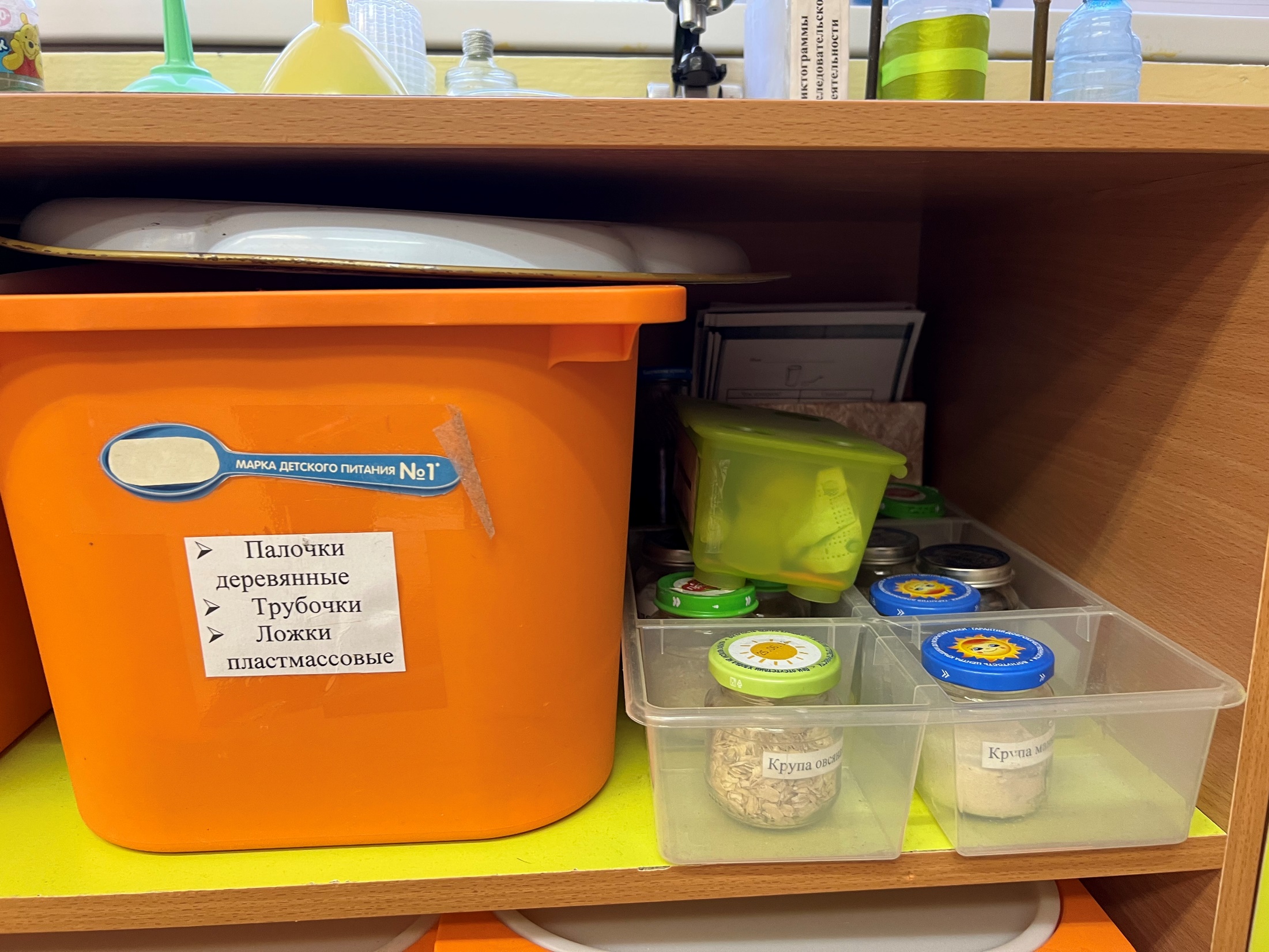 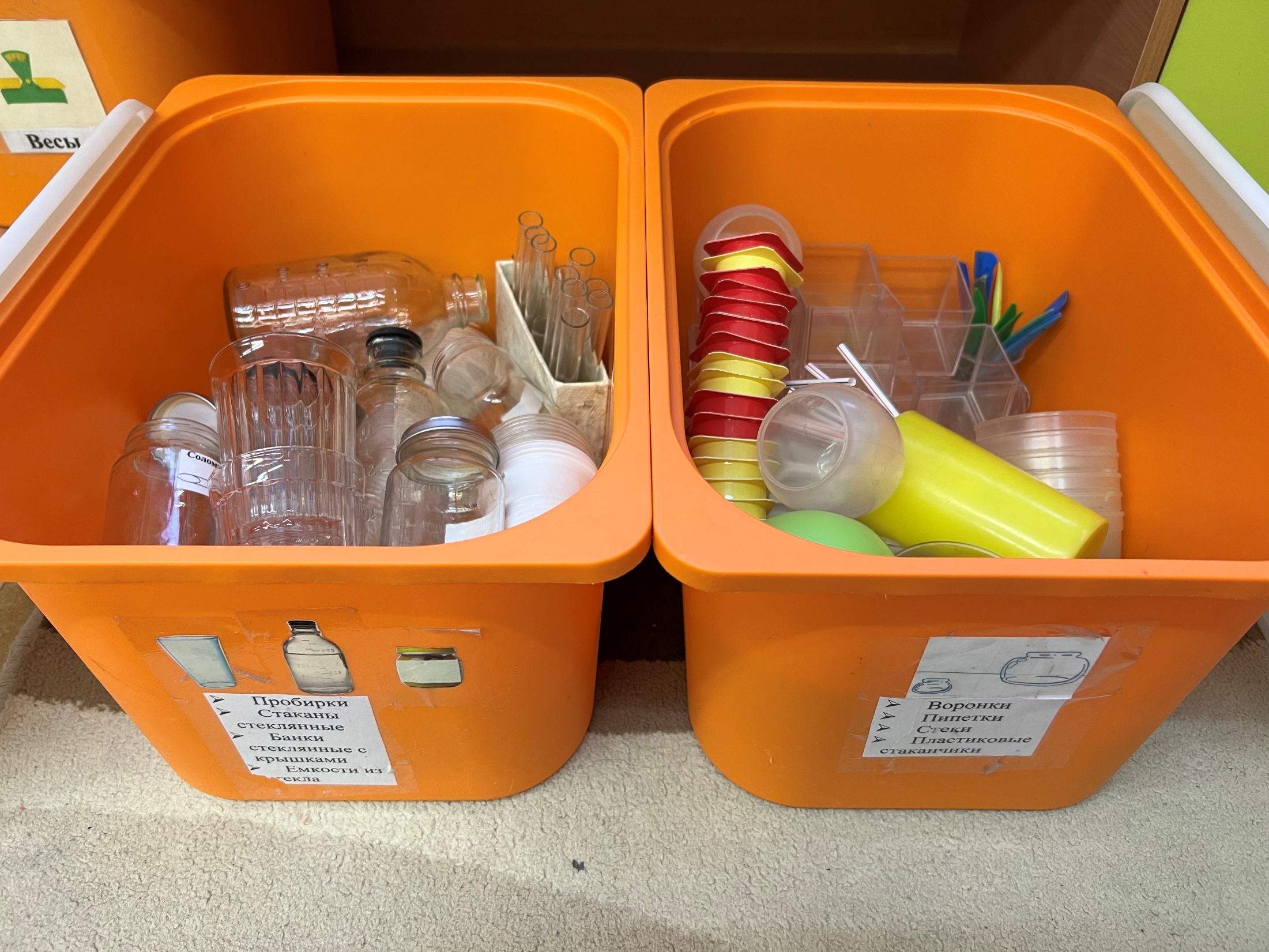 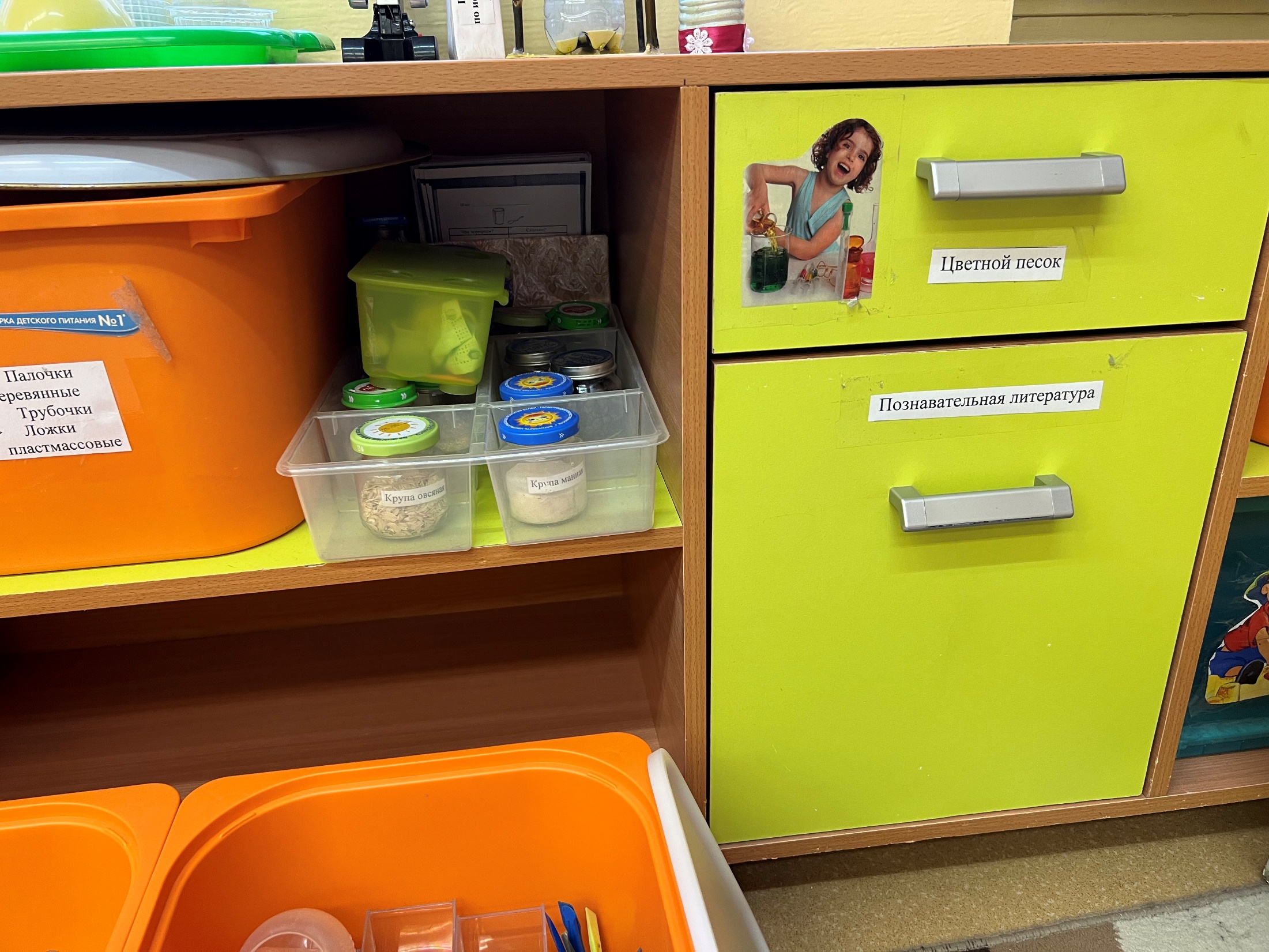 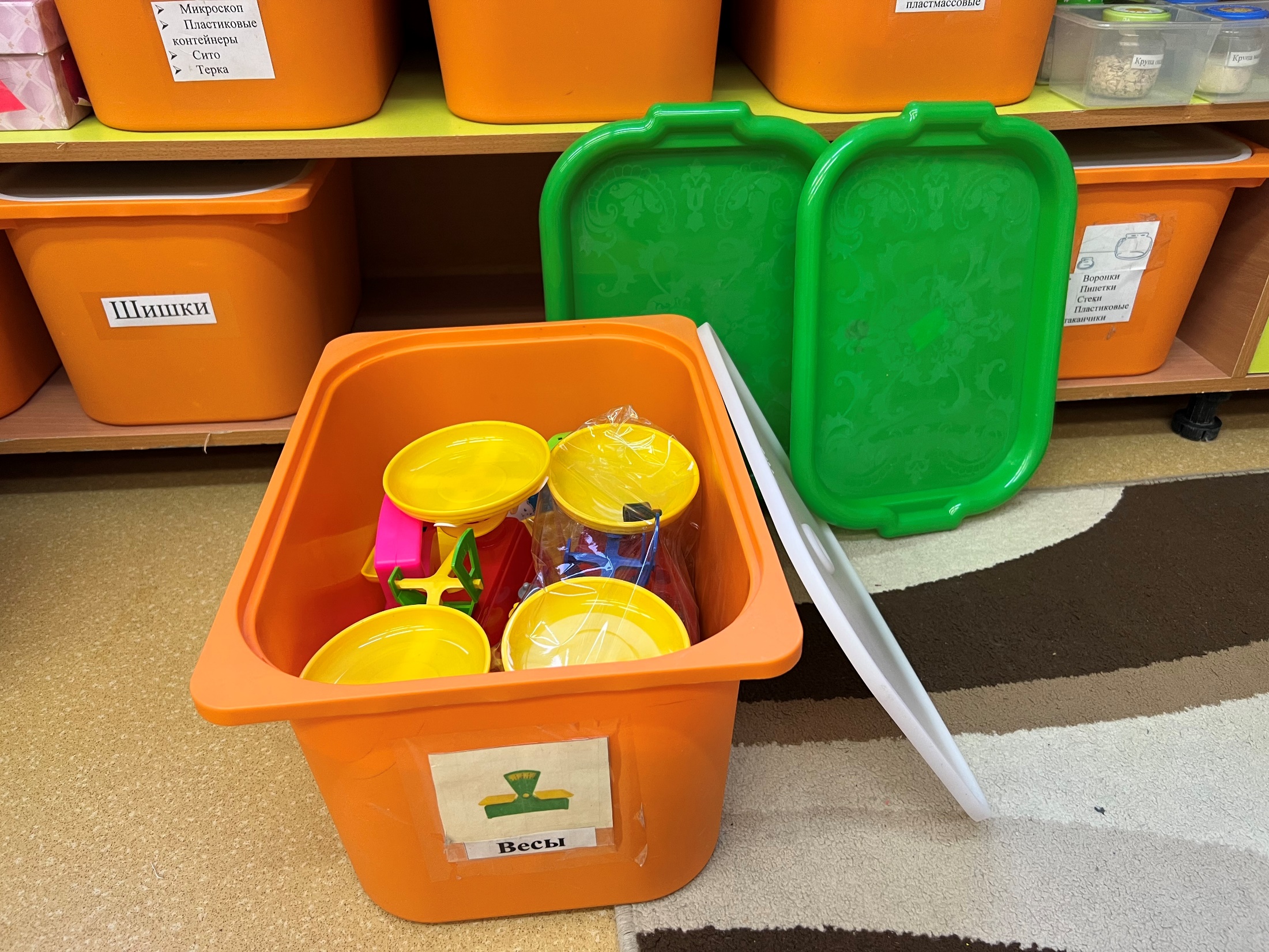 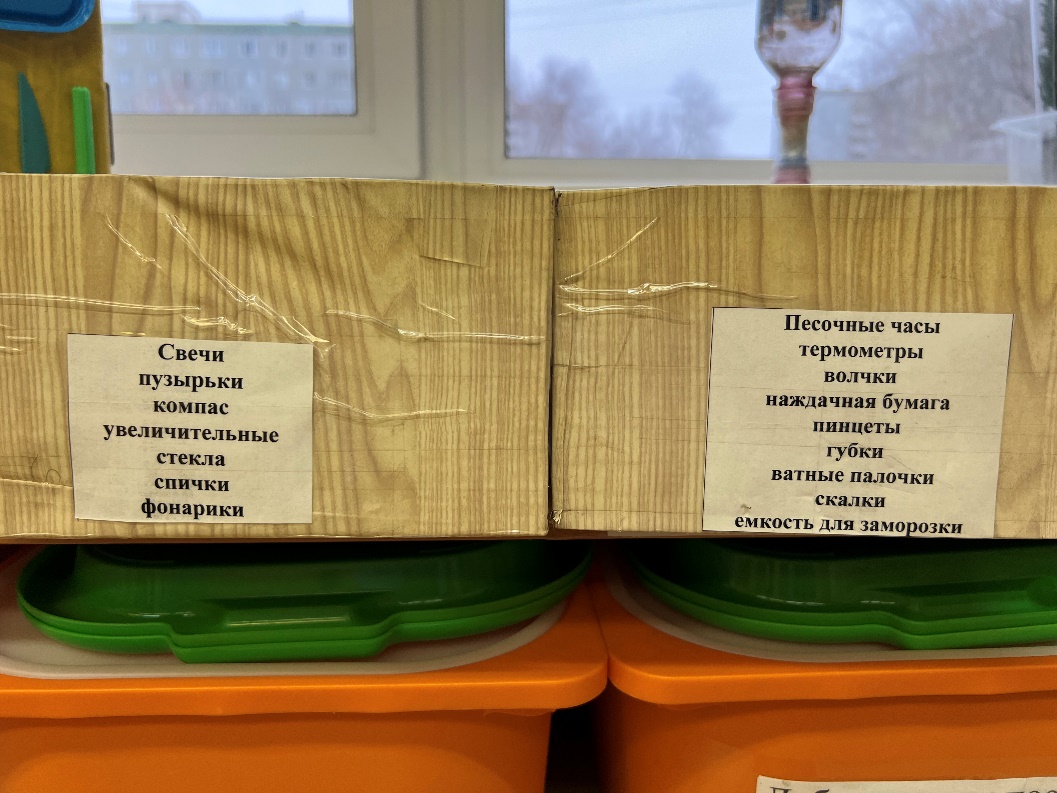 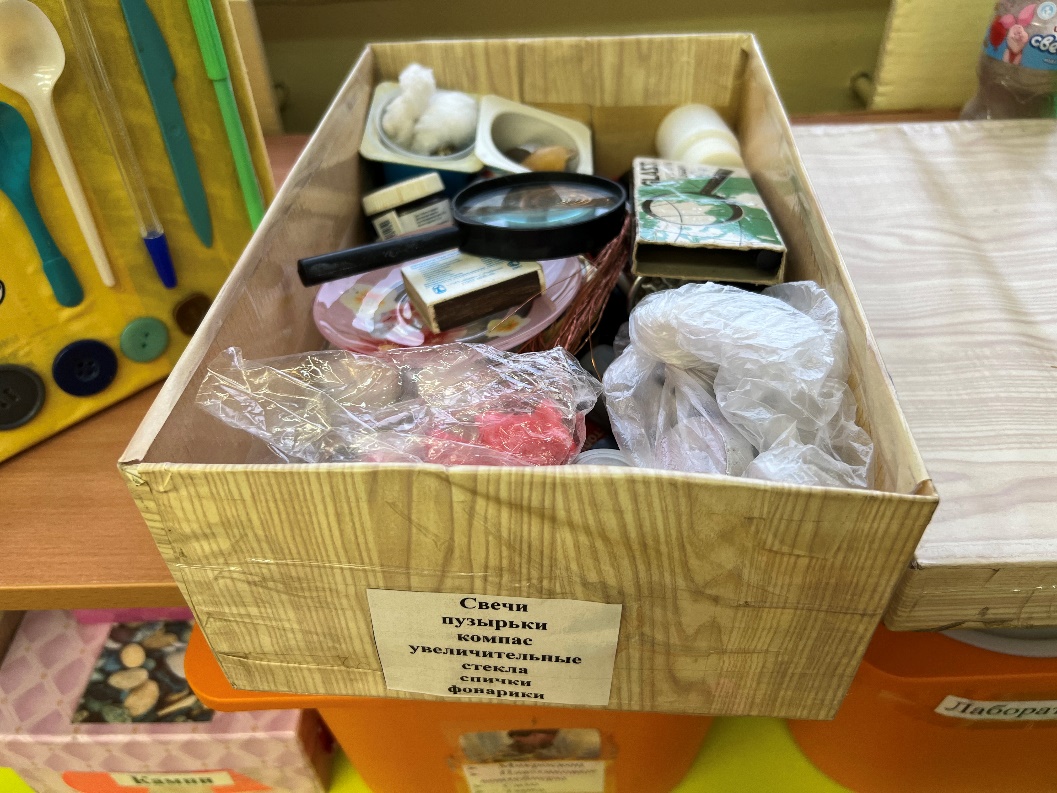 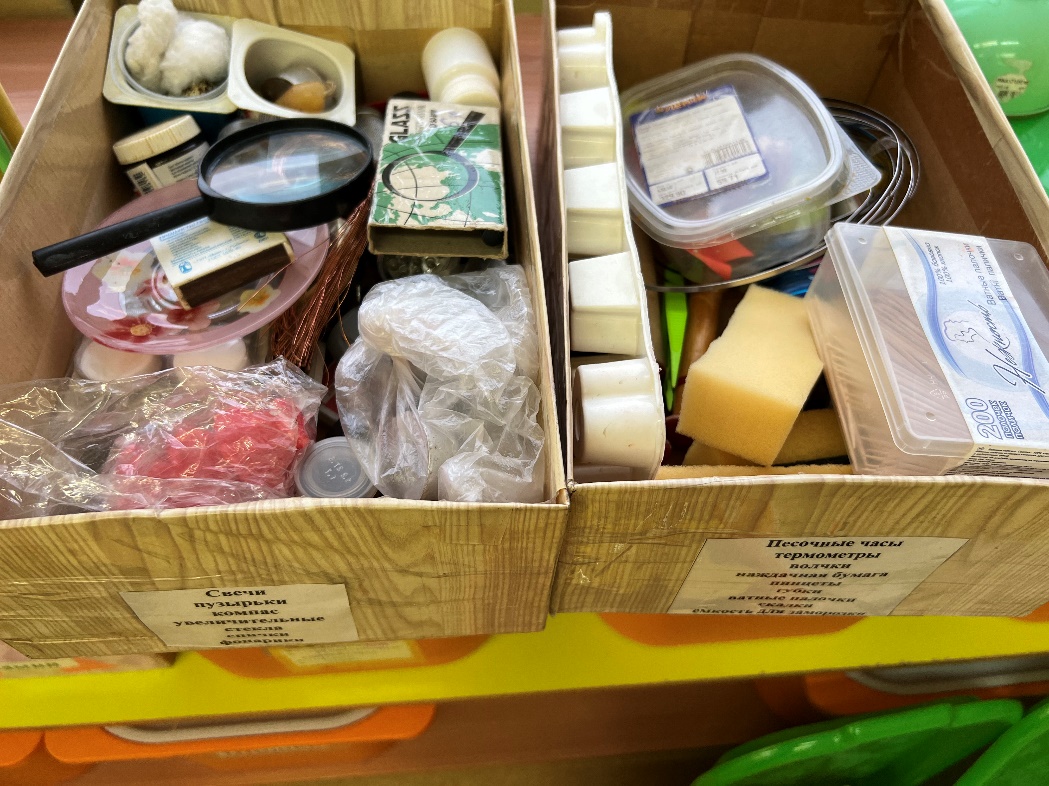 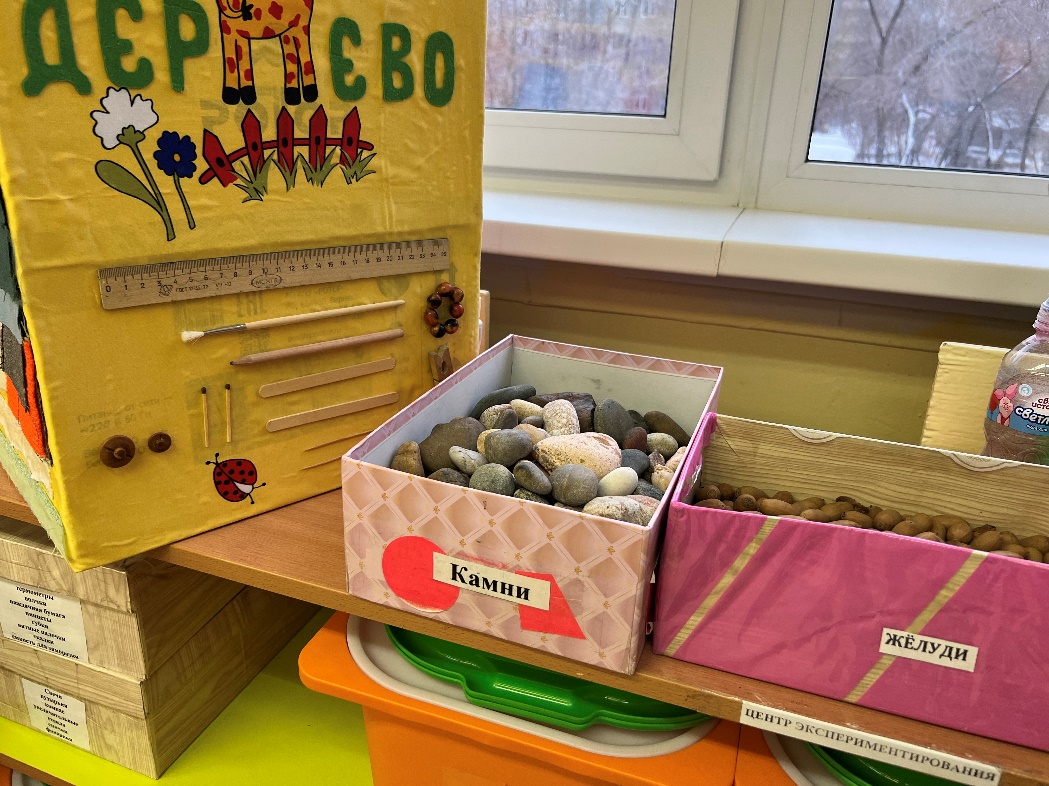